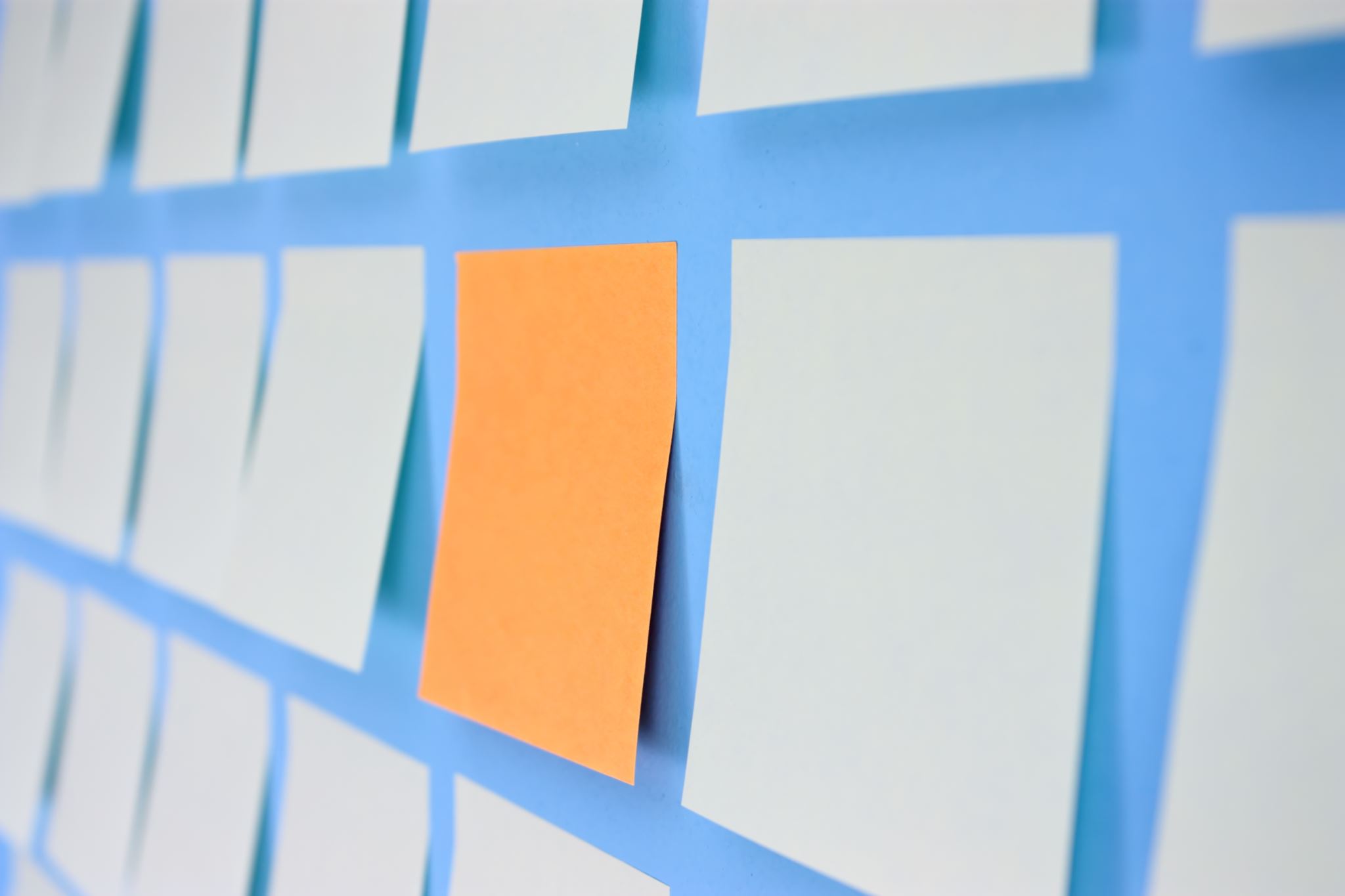 Remarks
Nikitas Hatzimihail
University of Cyprus
Governance Regimes
Multilateralism
Vertical: Granting jurisdiction to an international institution (e.g. WTO)
Horizontal: allocation of jurisdiction between States
Think private international law (conflict of laws): connecting factors
Bilateralism
BIT
Agreements
Unilateralism
Think regulatory law: jurisdiction grounded on effects impacting the forum
Pre-emptive: permission
Remedial: invalidation
“Consensual"
Extraterritoriality
Regulating conduct abroad
More or less directly
Effects doctrine, rather than the “multilateral” connecting factors
Standards rather than rules
What is impacted
Transactions abroad with immediate relevance to the EU space
looking into the impact of other governmental actions (e.g. third country’s financial decisions)
Looking into the organization of business activity (connections of busines entities)
Some tentative conclusions
The White Paper must be seen within the modus operandi of EU / EC
More direct control by the European Commission
More potent consequences
Reducing the costs?
(compared to undoing a complex transaction that has been concluded)
Consolidation into a single (EU) jurisdiction?
 Increasing the costs?
More cases; long-arm rules (and standards)
It will take time to build legal certainty